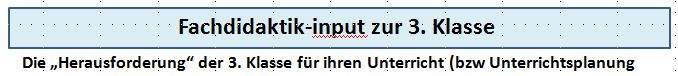 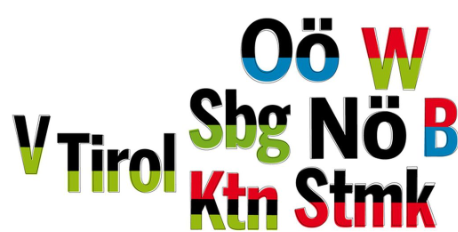 Z i e l   dieser Einheit ist

in einem VERGLEICH  der noch geltenden, auslaufenden LP 2000 GW-Inhalte/Ziele
     und
der  neuen Strukturierung der Österreichklasse der S I im Lehrplan 2023 GwB 
     gerade auch
Aspekte einer flexiblen Unterrichtsplanung anzusprechen 
      und 
Möglichkeiten zu diskutieren, wie sie damit für eine, ihrer jeweiligen Klassensituation angepassten Planung und Unterricht vorgehen könnten

Dabei werden - wie in jeder Einheit - auch diverse methodische Zugänge aus G und W für die dritte Klasse in den Materialien der LV-Moodelseite besprochen
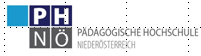 https://fachportal.ph-noe.ac.at/gwk/            HLG                                Ch. Sitte 2023
>>>>    D e n k a n s t o ß  zu einer vergleichenden Analyse:
Markieren sie mit Farbe Inhalte aus 2000 die in ihrem, hier in der
LV ihnen daneben vorliegendem LP GwB-2023  a u c h  wieder enthalten sind!
Noch 2  Jahre
 unterrichten 
sie den LP 2000
Sie werden sehen, somanches finden sie neben Neuem
    ev. anders auch wieder
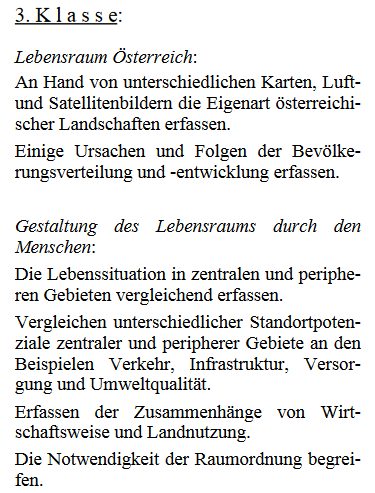 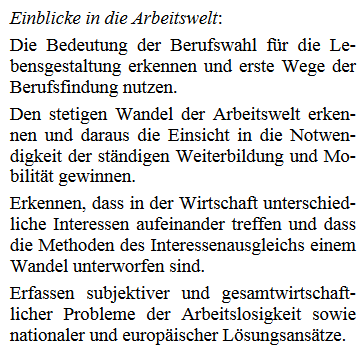 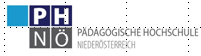 https://fachportal.ph-noe.ac.at/gwk/            HLG „Quereinsteiger“   Ch. Sitte 2023
Denken sie ans Paradigma: 
   keine kl.BWL oder kl. VWL – sondern:             „Arbeits- / Konsum-/ Gesellschafstökonomie
                         als Ansatz in GW
Noch 2  Jahre unterrichten sie den LP 2000 .....
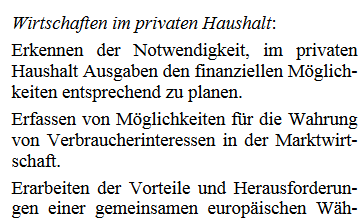 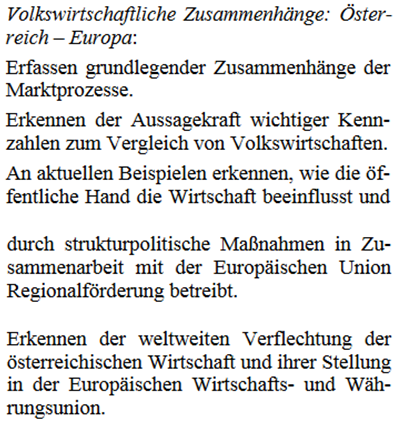 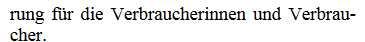 Aus::
https://gwb.schule.at/pluginfile.php/64392/mod_resource/content/1/Seite233-247_Gegen%C3%BCberstellung%20%E2%80%93%20Der%20GW-Lehrplan%201985_86%20und%20der%20GW-Lehrplan%202000%20im%20Vergleich.pdf
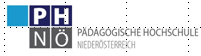 https://fachportal.ph-noe.ac.at/gwk/            HLG „Quereinsteiger“           Ch. Sitte 2023
Die „Herausforderung“ der 3. Klasse für ihren Unterricht (bzw Unterrichtsplanung
...im kommenden LP 2023
1.   sie hat die meisten Lernziele .....
                                                    und manchmal schulautonom nur EINE  WoStunde
2.   im LP 2023   ist weit mehr Wirtschaft drinnen als im LP 2000
        daher die FRAGE:

        Wie bringe ich den geographisch – räumlichen Aspekt – Orientierungswissen !!!
                                          hier mit ein?
Anm.: es ist ein Anspruch d.Gesellschaft, dass es eine räuml. Orientierungskompetenz gibt !
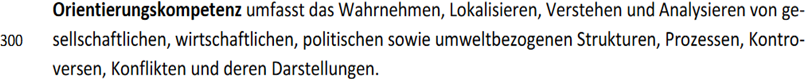 LP –Txt:
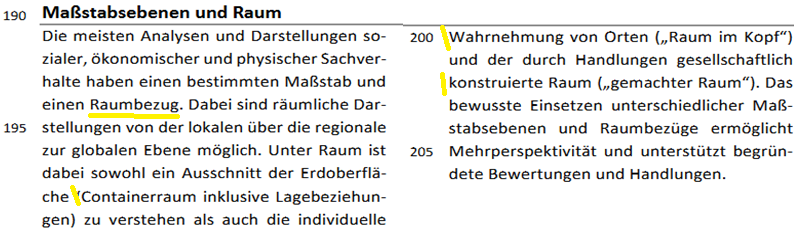 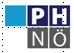 Zur Erinnerung
 1.LV Einheit:
Geographie u wirtschaftliche Bildung    (GWB)       LP   2023
                      Weiterentwicklung des  Paradigmas von 1985   mit neuen Akzentuierungen
             „Gesellschaft – Wirtschaft – Politik u Umwelt – in räuml. & zeitlichen Zushängen“
„Themen“  wurden zu  „KOMPETENZBEREICHEN“       in allen Fächern ( 2 je WoSt)
                                   >>>   sie sind für die Beurteilung der SuS   relevant !           

„Ziele“  bekamen aussagekräftigere Operatoren
                                                          (GW hatte solche schon 1985 als eines d. wenigen
                                     -  die hierarchisiert sind in   K 1 – K 2 – K 3

Im GW-Kompetenzmodell   sind nur    3  eher allgemein gehaltene  K., 
            wobei ORIENTIERUNGSKOMP.  am stärksten wiegt, gefolgt v. Urteilskompetenz

Inhaltlich stärkere Akzentuierung des wirtschaftlichen Bildungsbereichs
                                                                                        und  zeitgemäße „Raumbegriffe“
_____________________________________________________________________
Herausforderung wird 
  a)  wie die LuL   mit dem Ausfüllen der  Kompetenzbereiche  umgehen z.B   1.3 ?

  b)  wie sie / OB sie (sic!)  bei der U-Planung die im LP  auch ( sic!) angeführten
                                        8  „Zentralen fachlichen Konzepte“  miteinbauen = komplexer!
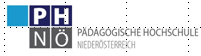 https://fachportal.ph-noe.ac.at/gwk/     HLG „Quereinsteiger“           Ch. Sitte 2023
Andere Akzente
...aber ..,
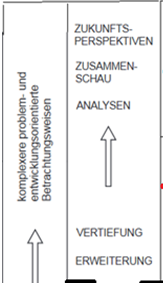 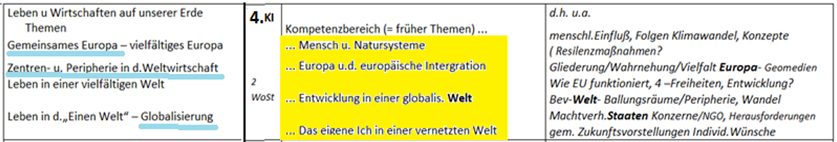 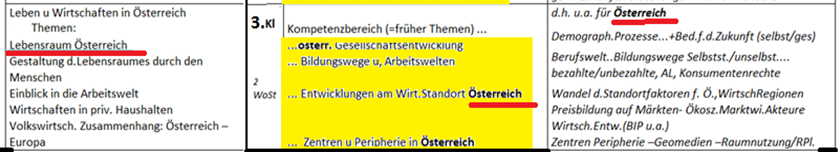 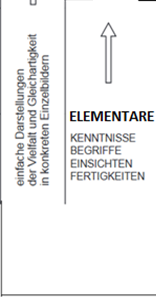 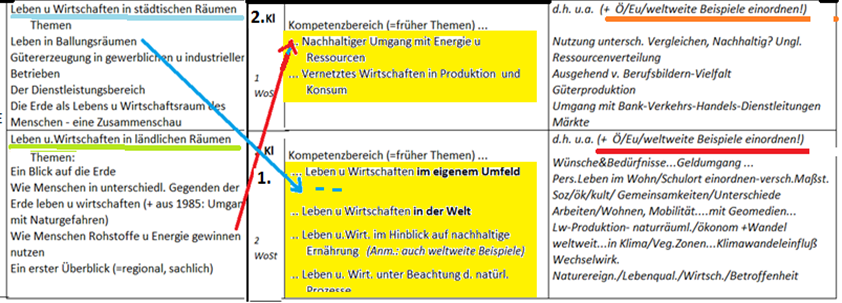 Siehe 
  LV 1 & 2
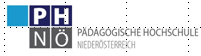 https://fachportal.ph-noe.ac.at/gwk        HLG „Quereinsteiger“           Ch. Sitte 2023
Vergl. 1. Einheit!
Zur Erinnerung  und um ihnen zu zeigen, 
dass sie hier durchaus flexibel in der Fülle navigieren können:
1. Verbindlich sind die  KOMPETENZBEREICHE ( =  die  4 Themen der 3. Klasse  ) >>> aus ihnen ergibt sich das, was SIE in IHRER Klasse daraus für die Leistungsfeststellung postulieren

     (Anm.:  wenn die Normstundentafel schulautonom verändert wird – 
                   sprich 3. Kl. mit nur 1  WoSt (sic!)
              dann  müss(t)en sie schulautonom eine Lehrplanvariation vorlegen,
                    also: Ziele aus einer ...in eine andere Klasse verschieben
              oder  ....
2. ...Sie sind kraft ihrer Lehrerkompetenz berechtigt die ZIELE des LP
     a)  nicht nur inhaltlich auszufüllen, (  >>>   jedes Schulbuch bietet ihnen mitunter andere) 

     b) sondern auch zu gewichten 
     
     c) sie können auch die Themen u Ziele in einer anderen Reihenfolge bzw gemischt (zusammengezogen)   für ihren Unterricht in ihrer Jahresplanung hineinsetzen!
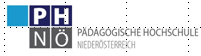 https://fachportal.ph-noe.ac.at/gwk/      HLG „Quereinsteiger“           Ch. Sitte 2023
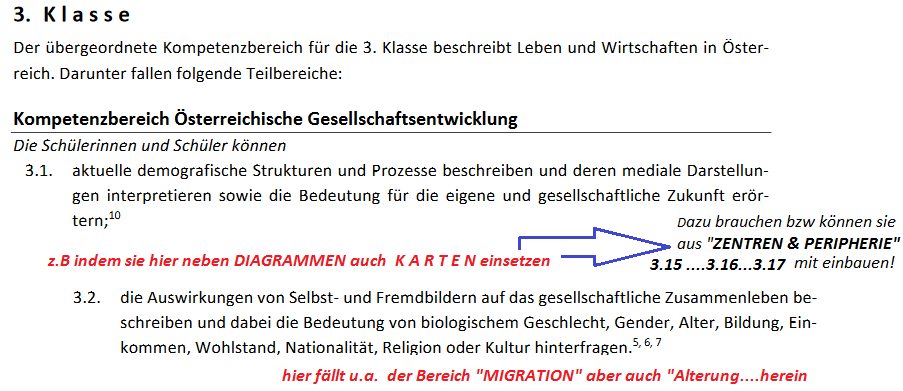 Aus:   https://gwb.schule.at/pluginfile.php/66916/mod_resource/content/1/GW_Lehrplan_2023_Verordnung_layoutiert_V11.pdf
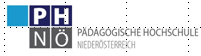 https://fachportal.ph-noe.ac.at/gwk/        HLG „Quereinsteiger“           Ch. Sitte 2023
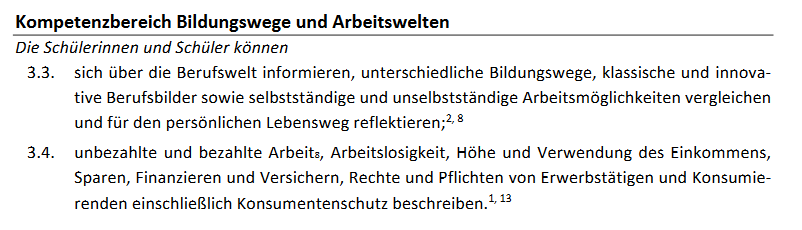 T I P P  :
D a s  ist u.a. ein potentieller Kompetenzbereich  (+Ziele anderer)
den sie bei schulautonomer Stundenreduzierung auf 1 WoSt
an Berufsorientierung auslagern
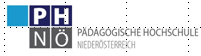 https://fachportal.ph-noe.ac.at/gwk/          HLG „Quereinsteiger“           Ch. Sitte 2023
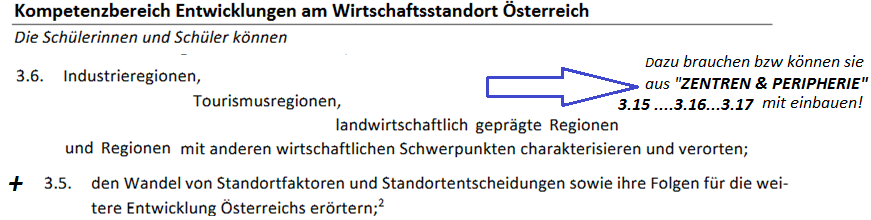 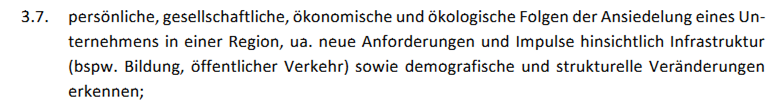 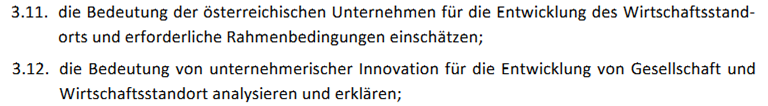 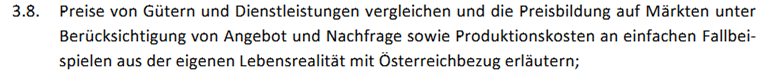 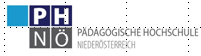 https://fachportal.ph-noe.ac.at/gwk/            HLG „Quereinsteiger“           Ch. Sitte 2023
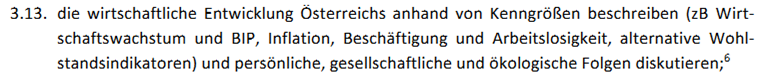 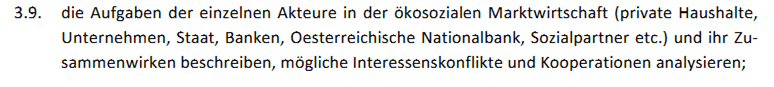 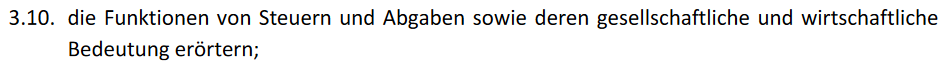 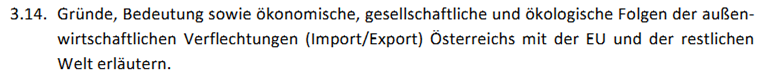 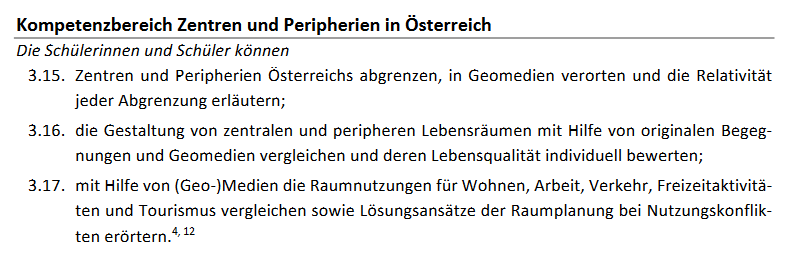 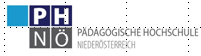 https://fachportal.ph-noe.ac.at/gwk/           HLG „Quereinsteiger“           Ch. Sitte 2023
Im LP-Text GwB 2023 wurden ihnen dazu als H I L F E
einige u n v e r b i n d l i c h e    stoffliche „Anwendungsbereiche“  beigefügt
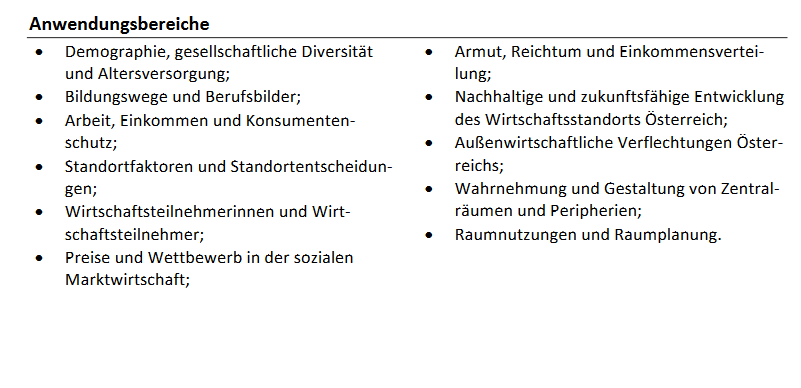 Aus:   https://gwb.schule.at/pluginfile.php/66916/mod_resource/content/1/GW_Lehrplan_2023_Verordnung_layoutiert_V11.pdf
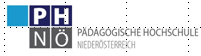 https://fachportal.ph-noe.ac.at/gwk/            HLG „Quereinsteiger“           Ch. Sitte 2023
Zur D I S K U S S I O N

Gibt es, sehen sie weitere Alternativen   ? ? ?
                                     ( einmal abgesehen von der wohl interessant werdenden Themenreihung 
                                                                                   in den dann herauskommenden Schulbüchern.......)
Was sie aber auch im LP 2023  sehen können,
ist, dass bei geschickter Handhabe auch – siehe oben – es möglich ist –
und methodisch etwas anders  (eingestreut und spiralartig erweiternd), 
aber ebenso ein gewissens räumliches Orientierungsgerüst  mit zu vermitteln!
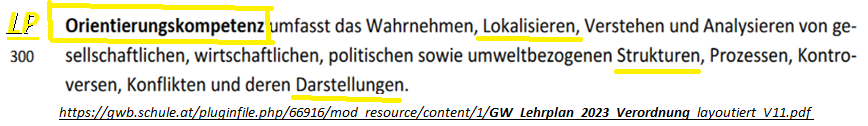 E I N E   Möglichkeit ist ferner auch, dass sie dazu einmal noch kurz auf die
              „Bildungs u Lehraufgabe“ zurückblicken....
         bzw auf die
              „Zentralen fachlichen Konzepte“

 letztere geben ihnen zwar keine Reihenfolge an, können ihnen aber für eine 
 B e g r ü n d u n g   ihres  eigenen Konzepts/Jahresstoffverteilung   hilfreich sein !
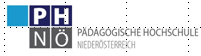 https://fachportal.ph-noe.ac.at/gwk/            HLG „Quereinsteiger“           Ch. Sitte 2023
Wir schalten um auf die
LV-Moodelseite                 



um uns einige  M E T H O D E N -  BEISPIELE /-ZUGÄNGE  

dazu anzusehen, sie zu analysieren, diskutieren ... ev. variieren.... 

>>>   Was geben mir diese Zusammenstellungen für Möglichkeiten?

>>>>>Welche  Variationen könnten hier noch angebracht werden ?
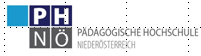 https://fachportal.ph-noe.ac.at/gwk/        HLG „Quereinsteiger“     Ch. Sitte 2023
P.S.
noch TIPPs.:
Hängen sie in der Klasse (Tür?) eine Straßenkarte Österreich hin.... An der die SuS immer vorbei gehen... (wie in der 1. Kl. f.d. Verortung d. Themenbeispiele)  
                                                gibt es etwa gratis bei der Fremdenverkehrswerbung

2. Wo immer sie bei  den Themen(beispielen) können verorten sie (Verteilung, „Patterns...)
            etwa auf folgendem, leicht ins Heft jeweils skizzenhaft möglichem „Croquis“:
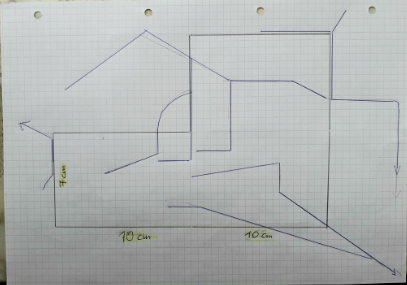 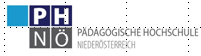 https://fachportal.ph-noe.ac.at/gwk/       HLG „Quereinsteiger“     Ch. Sitte 2023
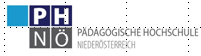 https://fachportal.ph-noe.ac.at/gwk/       HLG „Quereinsteiger“     Ch. Sitte 2023